XXX燃气（集团）有限公司
操作人员岗位培训
博富特咨询
全面
实用
专业
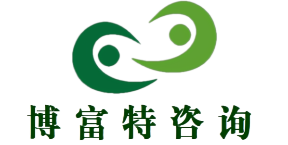 关于博富特
博富特培训已拥有专业且强大的培训师团队-旗下培训师都拥有丰富的国际大公司生产一线及管理岗位工作经验，接受过系统的培训师培训、训练及能力评估，能够开发并讲授从高层管理到基层安全技术、技能培训等一系列课程。
 我们致力于为客户提供高品质且实用性强的培训服务，为企业提供有效且针对性强的定制性培训服务，满足不同行业、不同人群的培训需求。
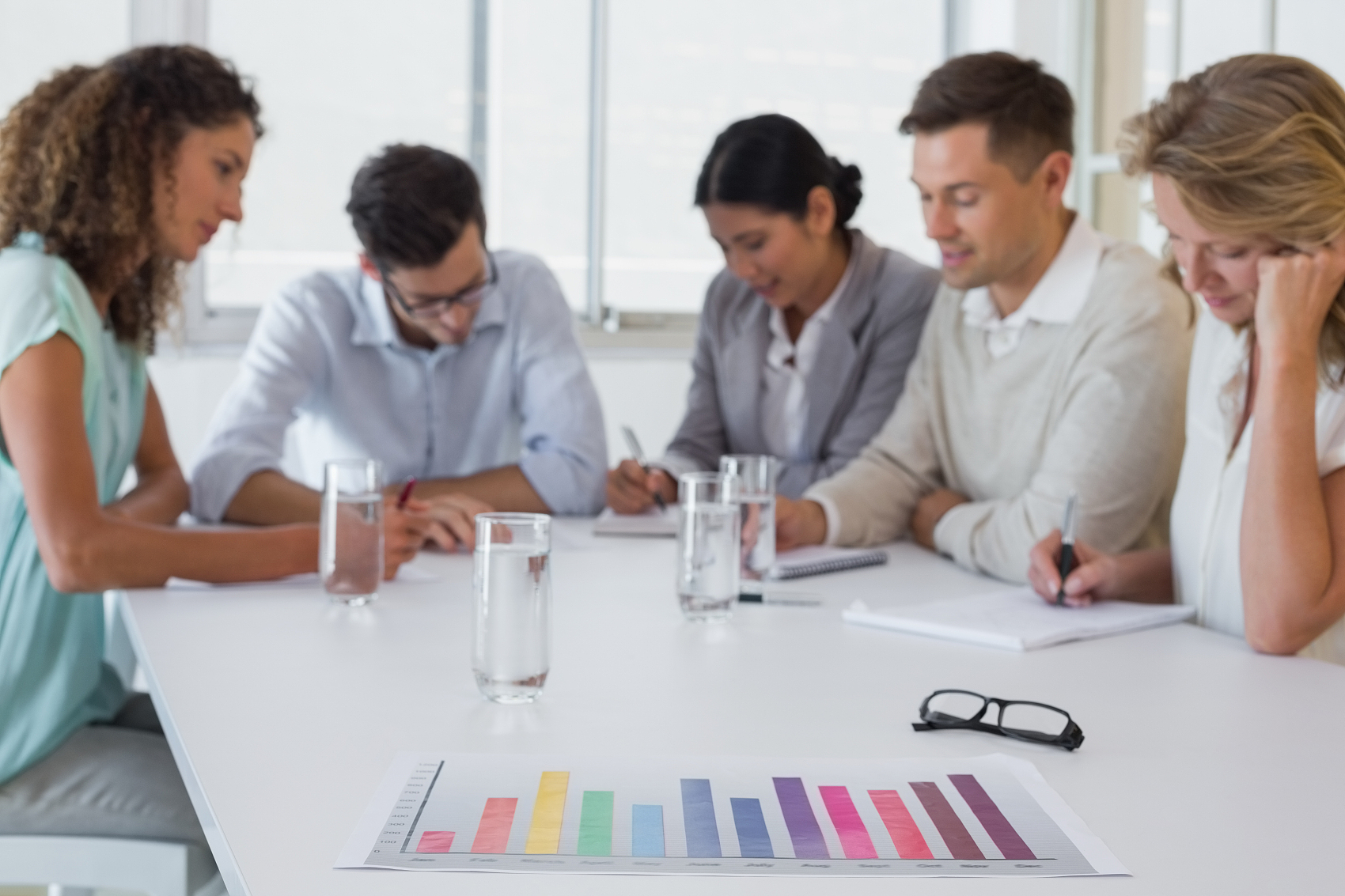 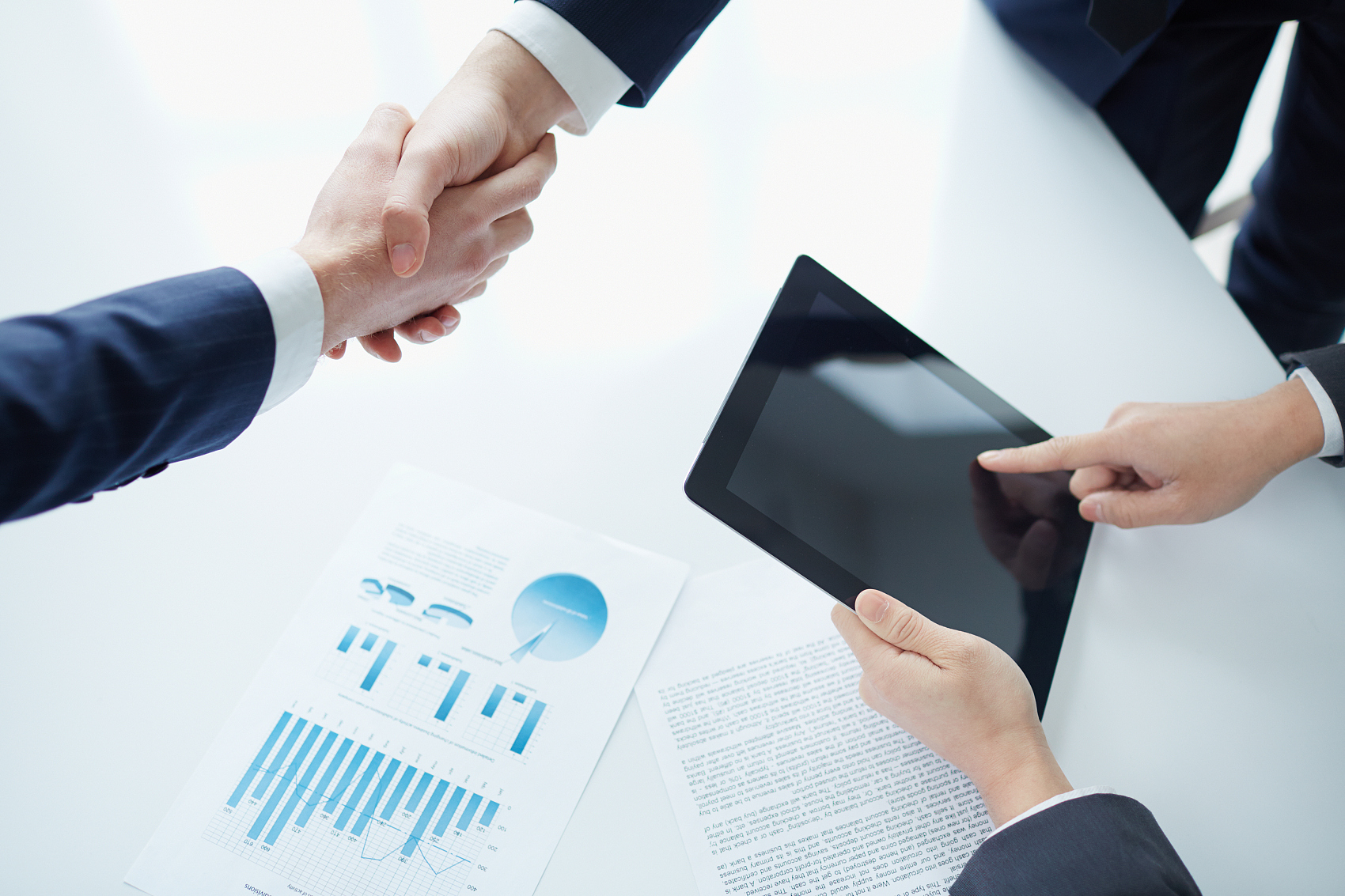 博富特认为：一个好的培训课程起始于一个好的设计,课程设计注重培训目的、培训对象、逻辑关系、各章节具体产出和培训方法应用等关键问题。
培训大纲
一、天然气基础知识
二、天然气场站日常制度应用
三、操作人员岗位职责
四、交接班注意事项
五、天然气场站气瓶充装操作规程
六、CNG拖车卸气、脱车操作程序
七、LNG槽车卸车操作规程
八、天然气场站安全管理规定
九、加气站设备日常维护
十、加气站压缩机润滑系统常见故障分析
十一、加气站安全放散系统故障分析
十二、上岗前的准备和上岗后的安全巡检注意事项
十三、加气站工作人员的服务礼仪
一、天然气基础知识
天然气是自然界中天然生成的的各种气体的混合物。从能源的角度来说，通常所称的天然气是储存在地层的可燃气体，及气态化石燃料。它系古生物遗骸长期沉积地下，经慢慢转化及变质裂解而产生之气态碳氢化合物，具可燃性，多在油田开采原油时伴随而出。天然气一般可分为四种：
与石油共生的天然气常称为油田伴生气。
一、天然气基础知识
从天然气井中开采出来的气田气，也称为纯天然气。 
从含石油轻质馏分的凝析油中分离出来的凝析气田气。 
从井下煤层抽出的煤矿矿井气。
作为城市燃气的多为前三种.
一、天然气基础知识
天然气无色、无味、无毒且无腐蚀，主要成分是甲烷。甲烷的分子结构是由一个碳原子和四个氢原子组成，燃烧产物主要是二氧化碳和水。
              CH4＋2O2 → CO2＋2H2O
一、天然气基础知识
与其它燃料相比，天然气燃烧时仅排放少量的二氧化碳粉尘和极微量的一氧化碳、碳氢化合物、氮氧化物，因此，天然气是一种清洁的能源。天然气是一种以饱和碳氢化合物为主要成分的混合气体，一般来说，大多数天然气的甲烷含量很高，通常为70%--90%。甲烷是无色无臭的比空气轻的可燃气体，是优质的气体燃料。
一、天然气基础知识
天然气主要成分是甲烷，另有少量的乙烷、丙烷和丁烷，此外一般还含有硫化氢、二氧化碳、氮和水气，以及微量的惰性气体。 
天然气属于易燃、易爆气体，泄露时与空气混合达到爆炸极限（5-15%）后，若遇明火或静电将引起燃烧和爆炸。
一、天然气基础知识
1、压缩天然气：压缩天然气简称CNG，是天然气加压(超过3,600磅/平方英寸)并以气态储存在容器中。它与管道天然气的组分相同，CNG可作为车辆燃料利用。
一、天然气基础知识
2、液化天然气：天然气在常压下，当冷却至约-162℃时，则由气态变成液态，称为液化天然气，简称LNG。LNG 的主要成份为甲烷，还有少量的乙烷、丙烷以及氮等。天然气在液化过程中进一步得到净化，甲烷纯度更高，几乎不含二氧化碳和硫化物，且无色、无味、无毒。LNG的体积约为同量气态天然气体积的1/600。
二、天然气场站日常制度应用
建立严格的运行纪录和交接班制度。每天必须详细记录各个技术数据，包括维修纪录。
严格执行防火制度。进入站区不能带任何火源，传呼机、手机关机，汽车熄火后加气。
严格执行安全充装规程。对于没有许可证或私自改制的不合格车辆、固定不牢的气瓶或没有置换的气瓶不得加气。
三、操作人员岗位职责
(1)熟悉设备的工作原理和工艺流程，熟练地进行规范操作、维护和保养工作；
(2)刻苦学习不断进取，努力提高自己的技术水平和业务能力，才能驾驭自动化程度较高的加气站设备，确保安全运行。
(3)对天然气的特性要有科学的认识，既不能掉以轻心，也不要胆怯害怕，一切按科学规律办事；
三、操作人员岗位职责
(4)要有高度的责任心和一丝不苟的工作精神，爱护设备，精心保养，确保系统始终处于良好工作状态；
(5)系统运行过程中，遇到异常情况时不要惊慌失措，要沉着冷静，认真分析，查明原因并按程序排除故障；
(6)严格执行部门及场站的各项规章制度和操作规范，不得任意修改或省略某项操作程序；
(7)要认真学习消防知识，熟练掌握各种消防技能。
四、交接班注意事项
天然气场站的设备经常是连续运行，工作人员的交接班就是不可避免的。为了及时准确地掌握系统的运行情况，预先或及时处理事故苗头，在加气站建立交接班制度是非常必要的。
(1)编制详细的设备运行记录表，包括各项运行参数（温度、压力、时间、进气量、售气量等），运行状态，故障及排除情况，润滑油的加注，值班人员，留给下一班要做的工作等项内容。
四、交接班注意事项
(2)依据设备上的各项仪表读数，定时准确记录设备的运行参数，不得漏记也不许不负责任地凭想象纪录，以免误判造成事故。
      (3)必须保证上、下班值班人员当面交接（包括口头和书面）清楚，并双方签字后方可离开。要杜绝只留记录不见人面就离岗的现象。
      (4)设备出现问题或事故苗头，必须如实记录，并及时处理，必要时及时向有关领导汇报。
五、天然气场站气瓶充装操作规程
车辆进入加气站后，加气人员要做到车到人到，主动引导车辆顺序进入加气位置，并让车辆熄火。
打开车箱盖，检查车载储气瓶压力是否是正压。
检查储气瓶是否符合国家规范，检查《气瓶使用登记证》是否在安全使用期内。
检查储气瓶外观有无被撞被压变形等，如有被撞、被压变形等受损现象均不能加气。
五、天然气场站气瓶充装操作规程
首次充装或定期检验后的首次充装气瓶，应检查其是否有置换或经过抽真空处理的证明。如无置换证明，则不能为其加气。
雷雨天气不能加气。
正确联接加气软管，启动加气机前，将加气机上次加气量数字码回零，按用户要求在加气机上输入加气数量（M3），并核对其应收金额。
五、天然气场站气瓶充装操作规程
加气工必须亲自操作加气机，不准外人操作。加气前将加气枪牢固插入受气机插销口内，打开阀门集中精力认真操作，做到安全加气
按操作顺序开始加气，加气量达用户要求后，加气机应自动停机，关闭储气瓶联接阀，打开加气枪排空阀，放出加气枪至枪嘴之间的高压气，拔出加气枪，收款后指挥已加好气的车辆驶出加气站。 
加气机发生故障应立即停止加气，加气枪发生泄漏时，要及时关闭加气机上的快速切断阀，并疏散人群，加气机故障排除后方能继续加气
按上述程序接待下一个用户。
六、CNG拖车卸车、脱车操作程序
（1）接车卸气过程的操作
 CNG拖车进入站内卸气区域后，接车人员应指挥车子停到卸气柱的正 前方约3米的距离（高压卸气软管接好时应呈弧线）。
 拖车停稳后，首先是将接地线端子联接在拖车尾部螺栓上，确认联接牢固后方可。
 打开拖车后门，将两扇门分别固定在拖车两侧面，检查卸气柱上的两个手动阀柄所在的位置，上面的小手阀箭头应指向“加气”，即手动阀呈垂直方向（与地面），下面的大手柄应处在“关”位置，即手柄呈水平方向，确认两手柄在正确的位置后，方可进行下一步。
六、CNG拖车卸车、脱车操作程序
将拖车卸气口前的红色挡板向上旋转开后，再将高压卸气软管的活动接口（用左手托着软管，右手握住接口金属环上往后拉）接在拖车的卸气口上，确保软管内的金属珠子卡在卸气管圆弧槽上，往后拉动软管确认联接牢固方可操作下一步。
将拖车卸气总阀缓缓打开，当听到有气流声响后10秒钟后，关闭总阀，用肥皂水（或洗衣粉水）检查软管与拖车卸气联接口是否有气泄漏，确认无气泄漏后，用清水冲洗或用干布将检查口的肥皂水（或洗衣粉水）擦干。
再次将拖车卸气总阀缓缓打开，听到气流声后，暂停止将阀继续打开，待气流声减弱至听不到时，可将总阀完全打开。
六、CNG拖车卸车、脱车操作程序
如拖车总阀用力时不能将其打开，此时可打开拖车压力表正下方的泄气阀（逆时针方向旋转）慢慢地放气，待压力表指针降到一定值（低于10Mpa）后再打开总阀开关，如仍不能开启，还需要再泄压，至到能打开总阀为止。
总阀完全开启后，可任意缓缓打开车上一个气罐的阀门，听到气流声后，可暂时停下开启阀门，待气流声减弱或停止后，将阀门完全开启，随后逐一将其它气罐阀门完全开启。
拖车上所有阀门完全打开后，进行整车平压，记录下压力及温度，同时进一步检查每一个气罐阀门是否有泄气现象。
最后，将卸气柱上的大手柄手动阀由“关”位置（水平方向）向上缓缓转动，听到气流声时停下，待气流声减弱或消失后，方可完全打开，手柄处于“开”位置，即垂直地面。
六、CNG拖车卸车、脱车操作程序
（2）脱车过程的操作
拖车卸气完成后，就必须将车脱离卸气柱，脱离时先将卸气柱上的大手柄阀逆时针转到“关”的位置，处于水平方向。
关闭拖车总阀后，再逐一关闭车上各气罐的阀门，查看拖车上所有阀门全部关闭后，再到卸气柱旁将小手柄阀由“加气”位置向“排气”位置缓缓转动，让高压软管内的天然气慢慢排空，排空结束后，可将小手柄阀又恢复到“加气”位置
将高压软管金属接口从拖车卸气口处脱离，轻轻放在卸气柱旁，等待下一个拖车卸气时使用。
拆开拖车尾部的接地线，将接地线收放在卸气柱旁，关好拖车车门，指挥拖车开离卸气区。
七、LNG槽车卸车操作规程
一、接 车
槽车进入站区指定位置，首先连接好接地线，垫好三角木。
检查槽车的灭火器情况和现场所有人员的手机是否关机。
做好LNG槽车进站记录. 
检查LNG槽车液位及压力。
检查槽车阀门是否处于关闭位置。
七、LNG槽车卸车操作规程
二、置 换
再次检查槽车上阀门是否关闭（气相液相增压阀，进出液阀）。
正确连接好三根金属软管（拧螺母时切记需对角拧）。
打开卸车台气相管液相管阀门和槽车的放散阀，残液排放阀，置换液相金属软管，待听到气流声后关闭卸车台的液相阀门并排放管道中的残余压力，依次打开槽车上的气相阀，卸车台的液相增压阀，气相阀和槽车上的紧急切断气动阀，待听到气流声后，关闭槽车上的气相阀和卸车台的液相增压阀和气相阀，置换完成，关闭放散阀和残液排放阀。
七、LNG槽车卸车操作规程
三、增 压
打开槽车上的液相增压阀（全开），打开卸车台的液相增压阀（慢开，使管道逐步预冷）待软管外壁有白气冒起并开始结霜时打开卸车台的气相阀和槽车上的气相阀（在此过程中，应留意增压液相软管结霜速度的快慢，若慢应打开槽车上的放散阀一会）。待槽车上的压力增至0.5—0.65Mpa时，增压完成。
七、LNG槽车卸车操作规程
四、卸 车
打开槽车上的底部进出液阀和卸车台的液相阀，待管道预冷后，打开LNG贮罐的顶部进液阀（慢开）。待管道结满霜之后，再打开底部进液阀（约15分钟）、
注：期间槽车和LNG贮罐的压力不能太高，应注意观察。
槽车和贮罐应最低保持0.2Mpa的压力差。
七、LNG槽车卸车操作规程
五、脱车操作
卸车完成后，现关闭槽车上对应的三个阀门（气相、液相、增压液相）
关闭卸车台上的液相进液阀，液相增压阀，约15分钟后关闭LNG贮罐的顶部、底部进液阀。
关闭槽车上的紧急切断气动阀，并打开槽车上的放散阀和残液排放阀，待槽车放散口无气流，金属软管变软时开始脱下金属软管。
连接槽车和已脱下的金属软管的法兰片。
关闭车上的放散阀和残液排放阀，卸车完成。
七、LNG槽车卸车操作规程
备注
在脱车时，将金属软管和槽车连接的螺栓松动后应用手抖动一下金属软管，以防管道中有残留压力和残液伤人。
在脱车时切勿将脱下的金属软管口对准自己或他人。
卸车台上的液相增压阀和气相阀切勿同时关闭。
脱车完成之后，排掉液相输入管道内的残余压力。
槽车放行
认真填写好LNG槽车卸车记录表。
关闭车门。
移开三角木，断开静电接地夹。
八、天然气场站安全管理规定
严禁在站内吸烟及携带火种、易燃易爆物品、有毒易腐蚀物品入站；
必须穿公司统一制作的防静电工作服上岗，不准穿带钉鞋、拖鞋及高跟鞋上岗，不准班前饮酒上岗；
不准乱动与自己无关的设备、阀门、仪表、电器及消防设施等；
雷雨天气禁止进行卸车作业和放空作业，卸车及放空时，无关人员禁止进入现场；
必须熟练掌握职责范围内的各项操作规程，严禁违章操作，有权拒绝违章操作；
八、天然气场站安全管理规定
必须熟练掌握各种消防器材的正确使用方法；
遇重大紧急情况，应及时向“119”和公司领导报告；
不准占用、借用、挪用、堵塞或损坏站区内各种防爆设施、消防器材及抢险物资。
严禁未按规定办理用火手续，在站内进行施工用火或生活用火。
严禁用汽油等易挥发溶剂擦洗设备、衣物、工具及地面等。
严禁在生产装置区、罐区及易燃易爆区用易产生火花的工具敲打、撞击作业。
九、加气站设备日常维护
为了延长设备的使用寿命，使加气站能长期正常运行，就需要对加气站的系统和设备进行定期的维护和保养。这种维护和保养分每天和阶段进行。
1、 检查压缩机曲轴箱油位，不够时及时加油。一次不要加得太多，宁少勿多（压缩机运行起来后，油位到油标中线即可）。
2、轻轻打开回收罐排液阀，将回收罐中收集的废气液排放出去。
3、轻轻打开压缩机下面的集油箱排液阀，将其中收集的废机油及时排出（如果废油很少，也可一星期排放一次）。
九、加气站设备日常维护
4、检查压缩机和系统管路是否有润滑油的泄漏现象，注意收集和记录润滑油的消耗量，是否正常，泄漏过大时要及时检查处理。
5、检查干燥器、压缩机、储气瓶组、售气机以及所有阀门和管道接口是否有结霜和漏气声音，及时处理。
6、将所有设备擦拭干净，如果出现漏油漏气现象也容易发现。
7、每天定时记录所有仪表的读数。
8、系统运行过程中要经常注意是否有异常响声。
九、加气站设备日常维护
备注：压缩天然气释放时强烈吸热，因为压缩天然气在释放过程是一个强吸热过程，当压缩天然气从容器或管路中泄漏时，泄孔周围会迅速形成一个低温区，甚至结冰。天然气虽是可燃气体，但是只要掌握了它的物理特性，科学使用、严格、规范操作就不会发生意外事故。每天做到四勤，发现异常情况，一定要尽快查明原因，或紧急停车。
1、勤听：每天听声，是否有“哧哧”的漏气声；
2、勤摸：各管接头处是否冰凉，是则说明漏气；
3、勤看：是否有结霜现象，有则说明漏气；
4、勤闻：是否有臭味，有则说明漏气（一般城市管网中的天然气都作了加臭处理，但安装了脱硫装置的可能闻不到）。
十、加气站压缩机润滑系统常见故障分析
压缩机润滑系统出现故障，会给压缩机造成比较大的损坏，所以为了安全起见，控制系统都要让压缩机自动停机，并显示相应的故障代号或故障位置。常见的故障可能有以下几种情况：
一、润滑油位过低：
1、油位传感器（开关）位置过高。当油位过低的故障代码出现时，观察压缩机端面的玻璃视窗中的油位是否在中线以上。否则应将油位开关的安装位置予以调整。
2、如果确实缺油，应及时补充。但要注意，油位应在压缩机运行时不低于中线，停机时应略高于中线。
十、加气站压缩机润滑系统常见故障分析
二、润滑系统油压过低：
1、过滤器过脏，堵塞油路，压降增大，会使后续的管路油压降低。应检查清理油过滤器或更换滤芯。
2、油路系统漏油时油压必然降低。检查管路接头是否有漏油现象。
3、管路油压传感器失灵会产生虚假信息，应对照油压表读数，并检查压力传感器有无故障。
4、压力调节器调整不当，也会造成油压降低。应检查和调节油压调节器的位置。
十、加气站压缩机润滑系统常见故障分析
二、润滑系统油压过低：
       5、润滑油泵工作不正常。检查油泵，是否由于磨损使啮合间隙或断面间隙增大，以及漏油等原因造成压力降低。
          6、启动过程中出现油压低的故障信号而不能启动。若在冬天有可能因温度低油粘度高，短时间油压达不到所致，可多起动几次就可恢复正常。或者，由技术人员将预润滑泵延时工作时间设置适当加长即可。
十、加气站压缩机润滑系统常见故障分析
三、气缸润滑系统缺油：
    1、油不流动传感器失灵产生错误信号。首先检查或更换油不流动传感器（大多情况是固化在壳体内的电池耗尽。并不象厂商允诺的工作寿命6～10年，经常几个月就没电了）。更换时应将整个总成全部换掉，否则仍然可能出现问题。如果身边暂时没有备件，在确信系统并不缺油的前提下，为了不停机影响生产，亦可采取两种临时办法。修改控制软件使计算机不再监测该信号。或者，将传感器输出的两根信号线短接即可。注意，这只能解决燃眉之急，其间必须经常用其它方法监测油路。
十、加气站压缩机润滑系统常见故障分析
三、气缸润滑系统缺油： 
2、柱塞泵出现故障，无法向系统供油。应及时检查维修或更换
3、润滑油分配器滑阀卡死。一般是由润滑油中的杂质引起的。不仅要将分配器分解清洗，还要进一步查清润滑油不干净的原因，比如油过滤器过脏或破损，应该立即清洗或更换过滤元件。
4、安全爆破片破裂。这是由于管路油压过高引起的。先检查润滑油分配器几个油输出口是否有油，若无油就可能是分配器中的滑阀卡死，引起管路油压升高。将分配器分解清洗并更换爆破片后就可恢复正常。
5、单向阀卡死打不开或者油箱出油口有杂物堵塞，使柱塞泵吸不上油。检查维修相关部位。
十、加气站压缩机润滑系统常见故障分析
四、润滑油温过高：
      1、油冷却器的散热片内被杂物或赃物堵塞，冷却效率降低。检查并予以清除。
      2、油路中机械式冷热转换阀（有些称静热力阀）有故障，使润滑油无法经过油冷却器降温。检查维修或更换转换阀。
      3、过滤器过脏堵塞后使油流不畅，阻力增加发热使油温上升。应清理或更换过滤器滤芯。
      4、润滑油过脏或粘度过高，使摩擦面容易发热，且带走热量降低温度的效果变差。应更换合适的润滑油。
十一、加气站安全放散系统故障分析
1、下一级气缸进气阀开度不够或卡死打不开，必使该回路压力上升，以至超过安全阀的起跳压力。所以应首先检查该级进气阀门是否有故障。
2、下一级进气管路中的过滤器太脏，使管路堵塞压力升高。应定期清洗过滤器。
3、过滤器下的排液管路和单向阀不通畅，使过滤器下部液位升高，污染滤芯，应拆开检查，必要时更换单向阀。
4、回收罐旁的泄压排放阀没有定时打开，或打开时间太短，也会出现上述故障。
十一、加气站安全放散系统故障分析
5、主气路通向充气回路的手动球阀未打开，致使末级管路压力升高。这种情况多发生在系统检修后，忘记打开阀门。
6、末级过滤器太脏使管路堵塞，压力升高。应定期清洗过滤器。
7、过滤器下的排液管路和单向阀不通畅，使过滤器下部液位升高，污染滤芯，应拆开检查。必要时更换单向阀。
8、泄压排放阀没有定时打开，或打开时间太短，也会出现上述故障。
十二、上岗前的准备和上岗后的安全巡检注意事项
按照规定正确穿戴劳动防护用品。 
必须提前10分钟到岗接班，对设备安全进行全面检查。
巡检项目及安全注意事项：
站内各项工艺指标执行情况。
设备及安全附件运行情况。
报警器是否正常。
十二、上岗前的准备和上岗后的安全巡检注意事项
消防器材是否合格。
生产设备、管道有无跑、冒、漏、滴现象。
消防通道、消防车通道、安全疏散通道应通畅，无杂物堆积。
导致事故隐患的两大因素有人的不安全行为和物的不安全状态，安全巡检中可参照执行。对发现的安全隐患应立即上报。
十三、加气站工作人员的服务礼仪
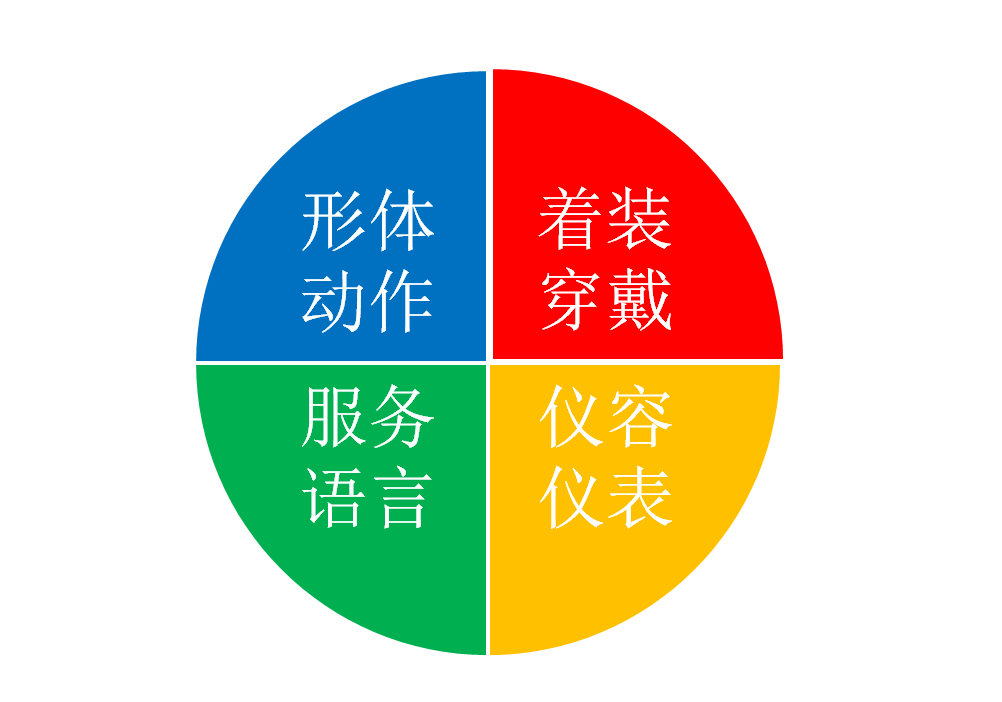 举止得体、不卑不亢
着工装、戴工牌
干净整洁、大方得体
恰当、热情
感谢聆听
资源整合，产品服务
↓↓↓
公司官网 | http://www.bofety.com/
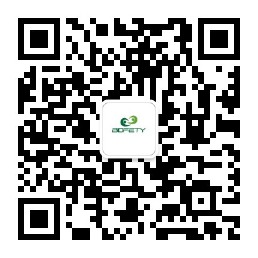 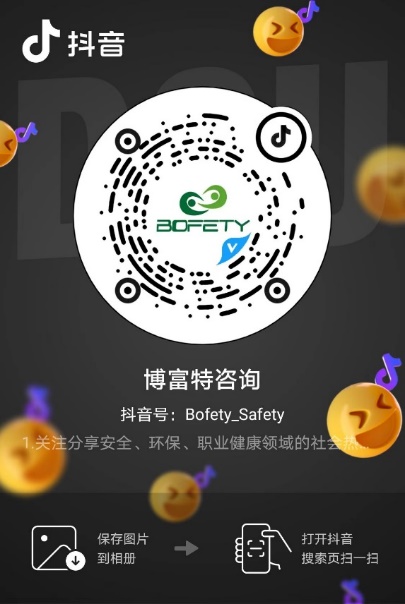 如需进一步沟通
↓↓↓
联系我们 | 15250014332 / 0512-68637852
扫码关注我们
获取第一手安全资讯
抖音
微信公众号